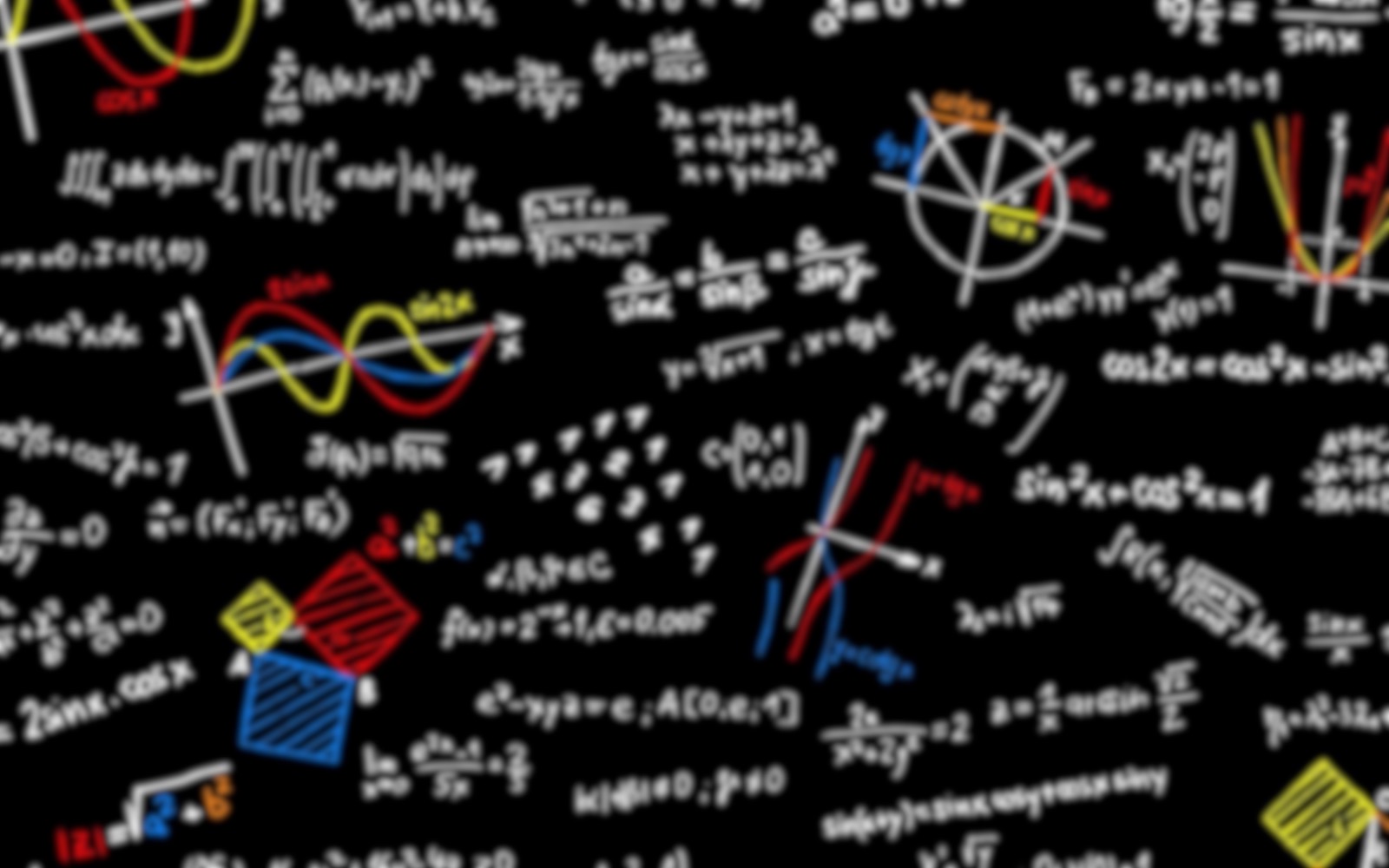 Bài 28: Tia X
Chụp ảnh ban đêm
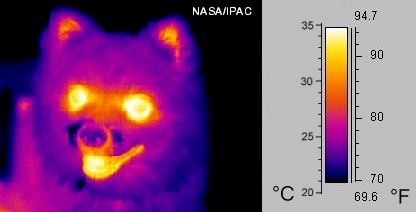 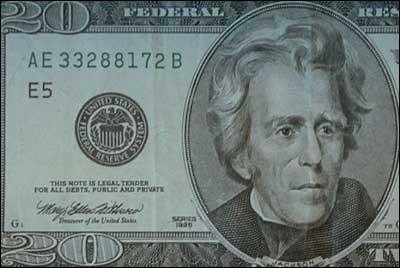 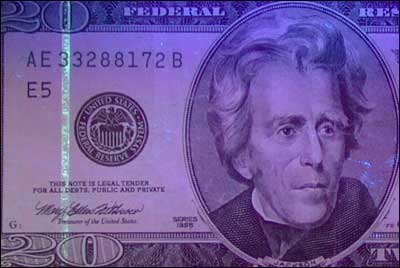 Phân biệt tiền giả, tiền thật
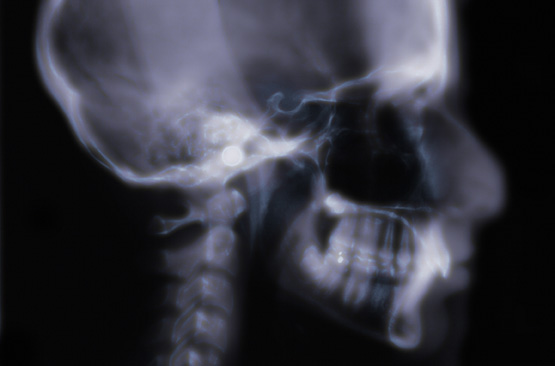 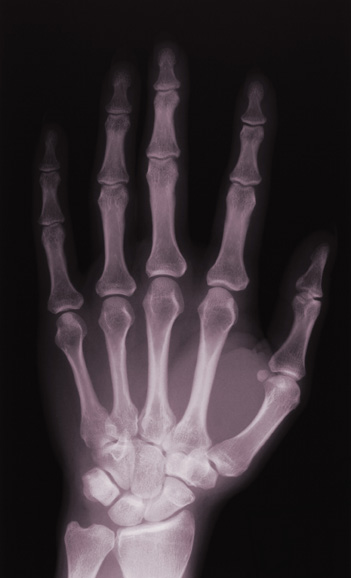 Phim ảnh về xương người
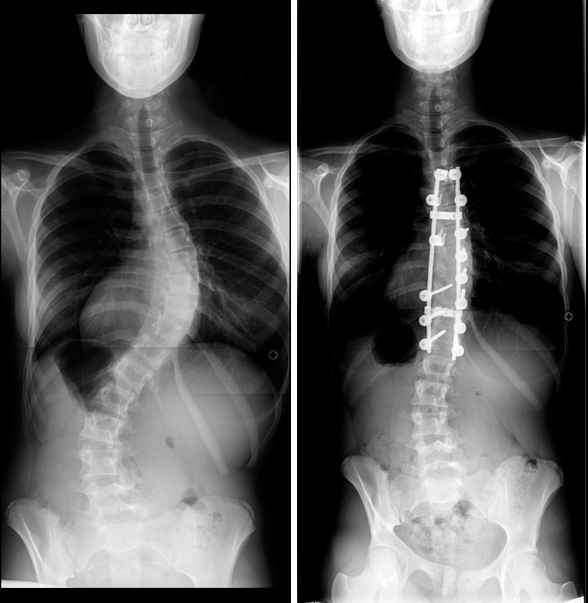 Làm cách nào chụp được những hình ảnh như vậy?
I. Phát hiện tia X
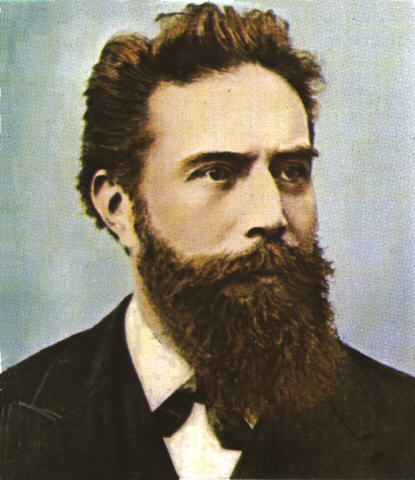 Nhà vật lý người Đức (1845-1923) đã phát minh ra tia Rơnghen (tia X). Nhận giải Nobel năm 1901
W.C. Rơnghen
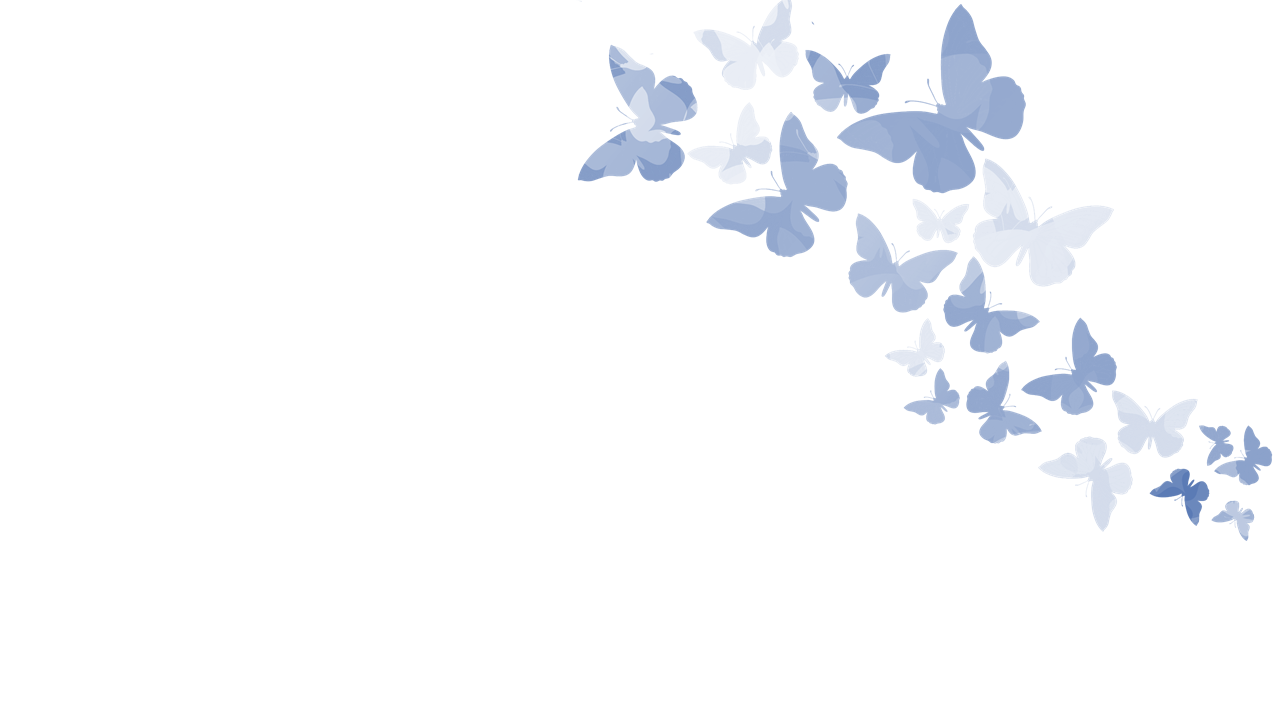 I. Phát hiện tia X
Đối âm cực
-
+
Anốt
Catốt
TiaX
Mỗi khi một chùm tia catôt – tức một chùm electron có năng lượng lớn – đập vào một vật rắn thì vật đó phát ra tia X
II. Cách tạo tia X
1. Cấu tạo ống Cu-lít-giơ:
Ống thuỷ tinh chân không gồm: 
+ Dây nung FF’ làm bằng vonfam( làm nguồn electron) và 2 điện cực
+ Catốt K: làm bằng kim loại, hình chỏm cầu.
+ Anốt A: làm bằng kim loại, có khối lượng nguyên tử lớn, điểm nóng chảy cao, và được làm nguội bằng dòng nước khi hoạt động
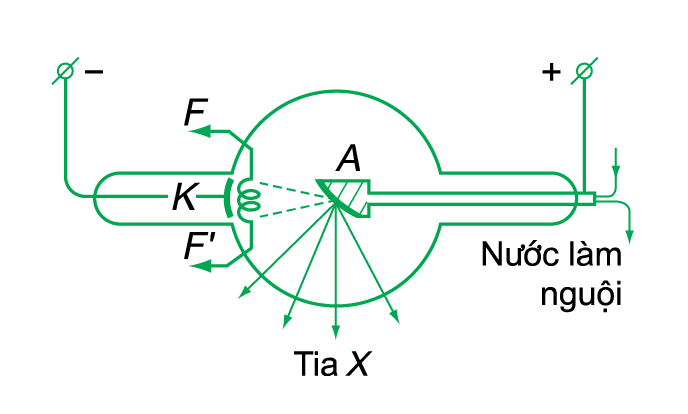 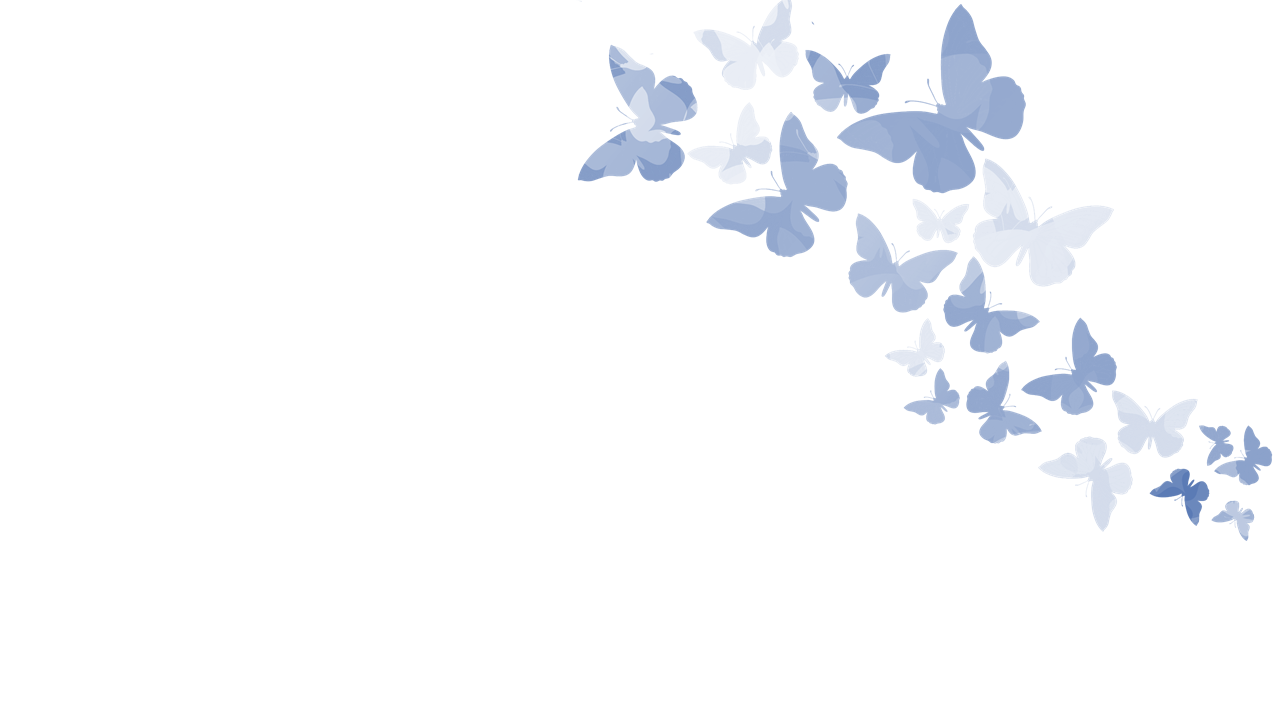 II. Cách tạo tia X
Đối âm cực
2. Hoạt động:
-
+
Anốt
Catốt
TiaX
Ñaët hieäu ñieän theá vaøi chục kilôvoân giöõa anoât vaø catoât, caùc electron phaùt xaï ra töø catoât ñöôïc taêng toác trong ñieän tröôøng maïnh ñeán ñaäp vaøo ñoái anôt  laøm phaùt ra tia X.
III. Bản chất và tính chất của tia X
Định nghĩa:
Tia X( tia Rơnghen) là loại bức xạ không nhìn thấy có bước sóng ngắn hơn bước sóng của tia tử ngoại (từ 10-11m đến 10-8m)
Trong khoảng 10-11m (tia X cứng) đến 10-8m (tia X mềm)


Bản chất:
Có sự đồng nhất về bản chất giữa tia X và tia tử ngoại là sóng điện từ, chỉ khác ở chỗ tia X có bước sóng nhỏ hơn tia tử ngoại rất nhiều
III. Bản chất và tính chất của tia X
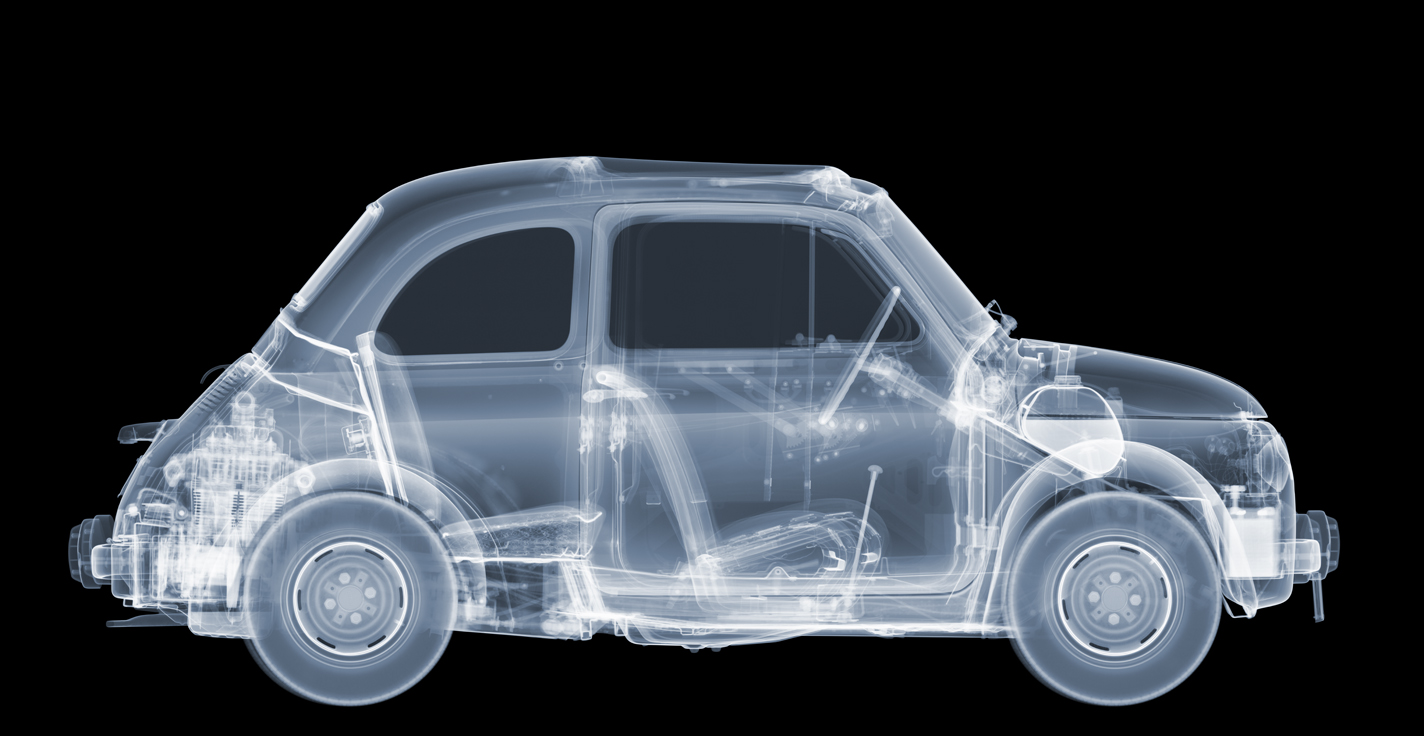 3. Tính chất:
-Tính chất nổi bật và quan trọng nhất của tia X là khả năng đâm xuyên
Dễ dàng đi qua các vật thông thường như gỗ, vải, các mô mềm như thịt, da
Đối với các vật mô cứng và kim loại thì khó hơn, đặc biệt kim loại có nguyên tử lượng càng lớn
Tia X có bước sóng càng ngắn thì khả năng đâm xuyên càng lớn
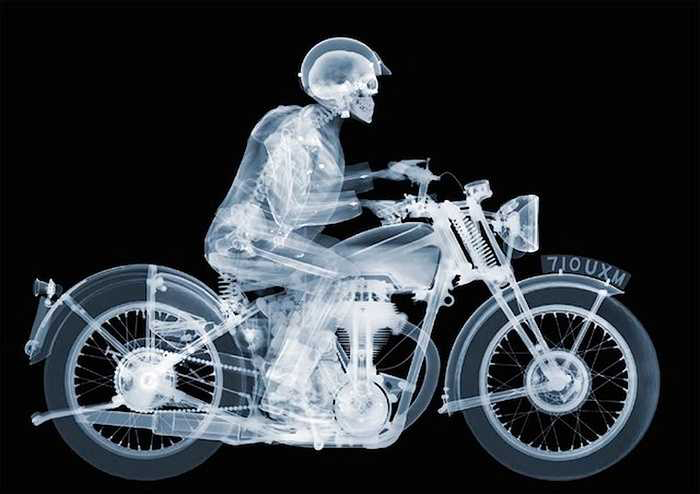 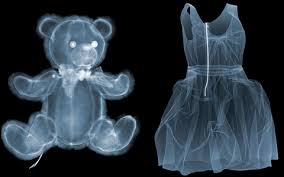 III. Bản chất và tính chất của tia X
3. Tính chất:
b) Làm đen kính ảnh
c) Làm phát quang 1 số chất
VD: platino, xianua, bari
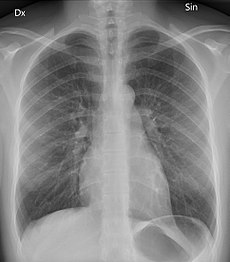 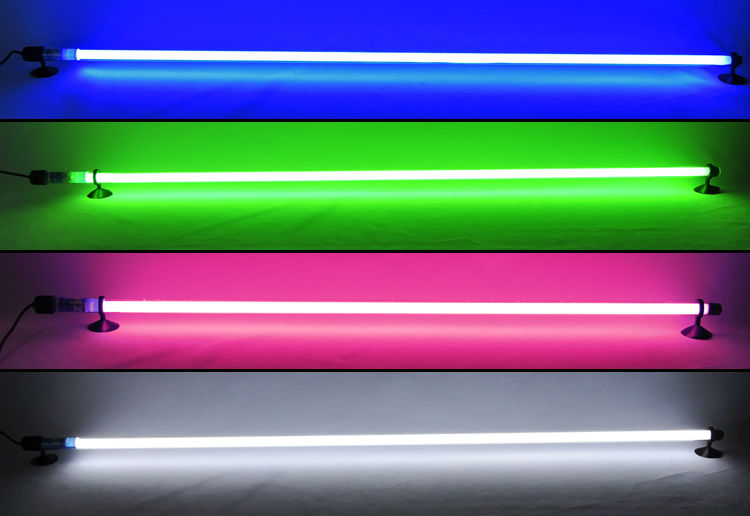 III. Bản chất và tính chất của tia X
3. Tính chất:
Tia X có đủ các tính chất của tia tử ngoại, đó là bằng chứng về sự đồng nhất bản chất giữa 2 loại tia này
d) Làm ion hoá không khí
e) Có tác dụng sinh lý: nó huỷ diệt tế bào. Ngta dùng tia X để chữa trị ung thư nông
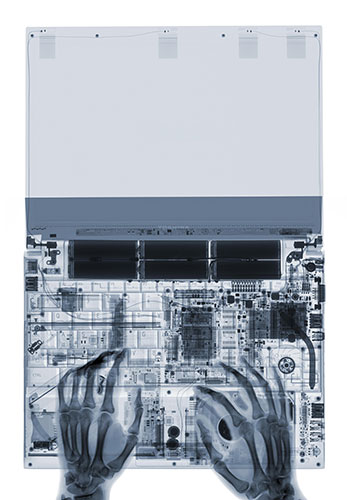 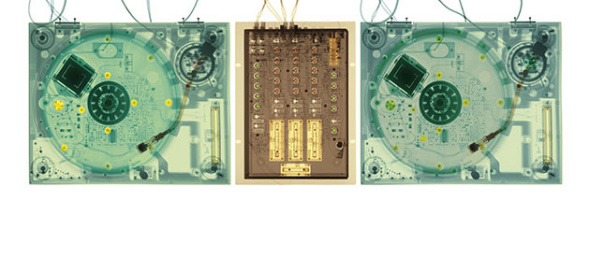 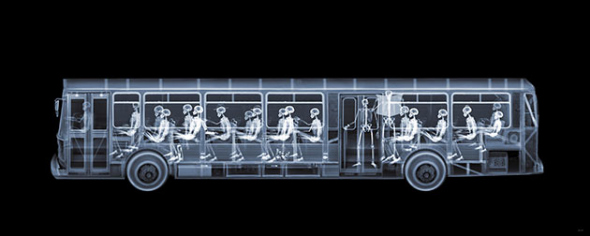 III. Bản chất và tính chất của tia X
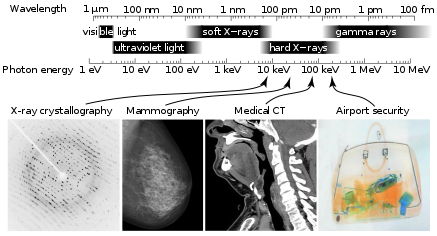 4. Công dụng:
Trong y học: chiếu điện, chụp điện, chuẩn đoán, chữa bệnh ung thư, diệt khuẩn,.... 
Trong công nghiệp: tìm khuyết tật bên trong các vật đúc bằng kim , tinh thể
Trong giao thông: kiểm tra hành lý của khách hàng đi máy bay
Trong phòng thí nghiệm: nghiên cứu thành phần, cấu trúc vật rắn
III. Bản chất và tính chất của tia X
Có thể bạn không biết?
Ngay sau khi ống tia X được phát minh, những người làm việc với nó đã thấy da tay của họ bị tổn thương. Một số nhà khoa học đã cố tình chiếu xạ lên tay họ để nghiên cứu và thấy rằng , tia X có thể gây bỏng hoặc cháy da vài tuần sau khi tiếp xúc, nếu cường độ mạnh gây ra các vết loét và khó phục hồi.
5. Tác hại
Tia X rất độc hại. Ở nước ta, hàng năm có hàng nghìn người bị ung thư do nhiễm xạ
Bức xạ ion hóa của tia X gây đứt gãy AND
Những bức xạ do tia X gây ra gây tổn thương cục bộ cho da và các mô dưới da
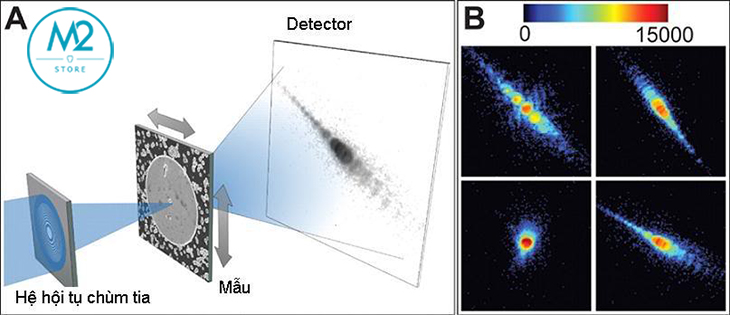 IV. Sóng thang điện từ
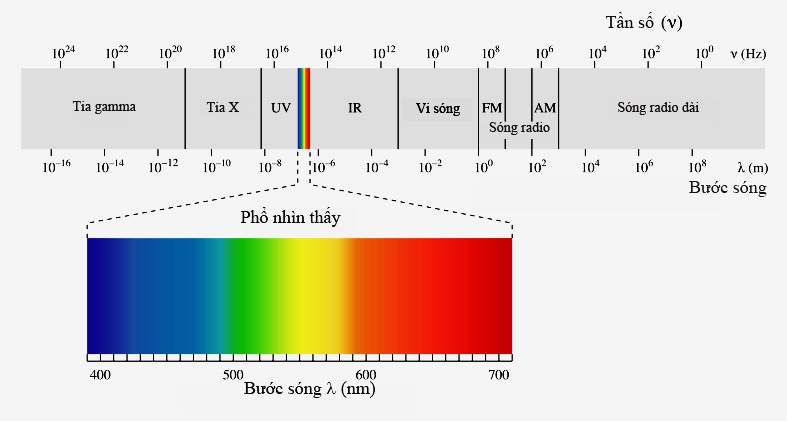 IV. Sóng thang điện từ
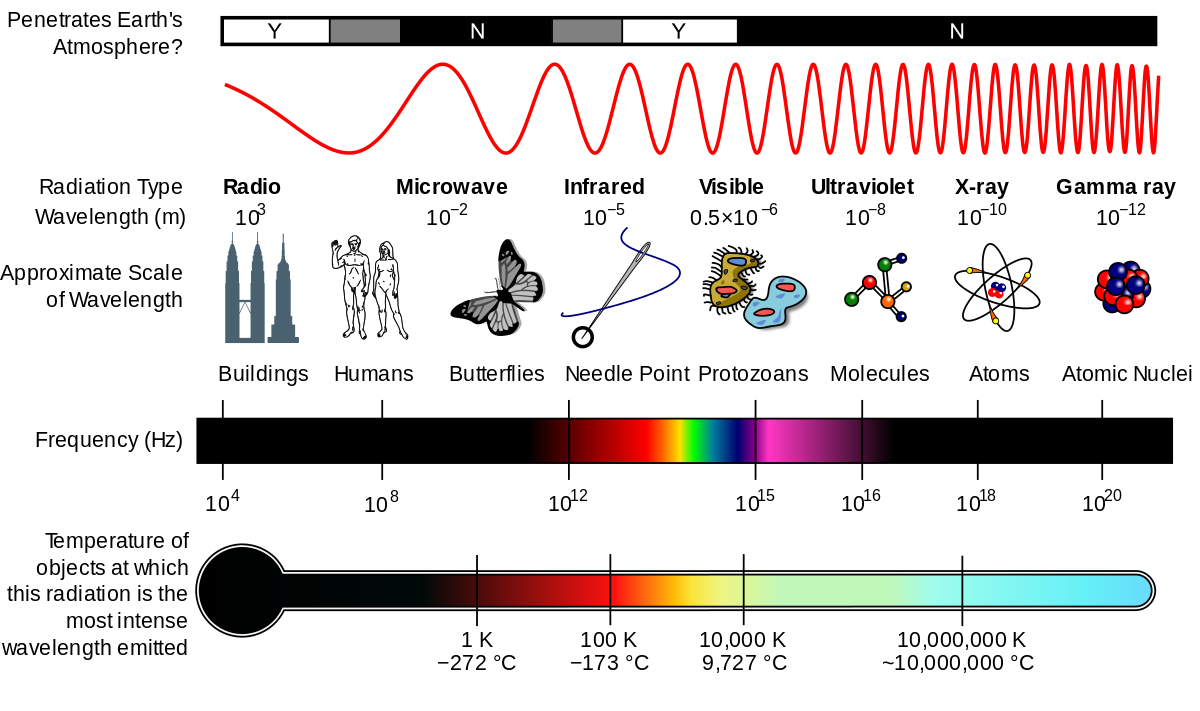 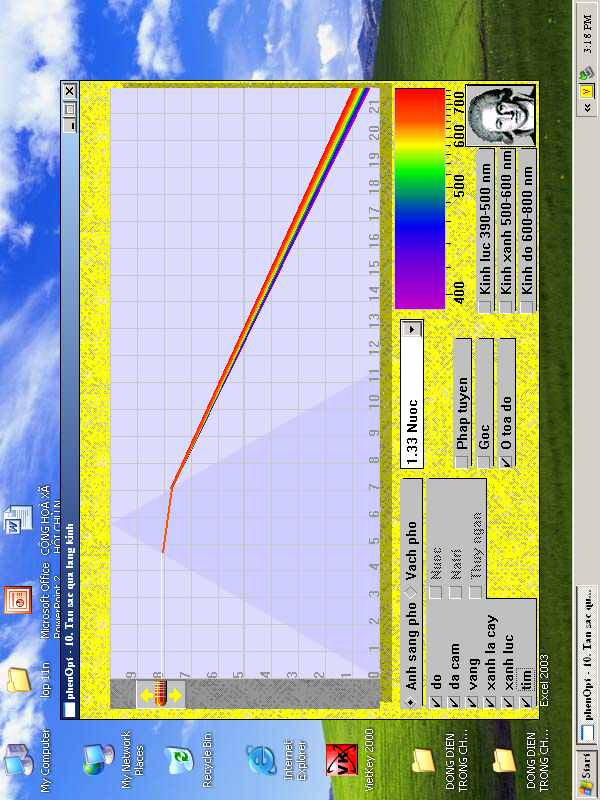 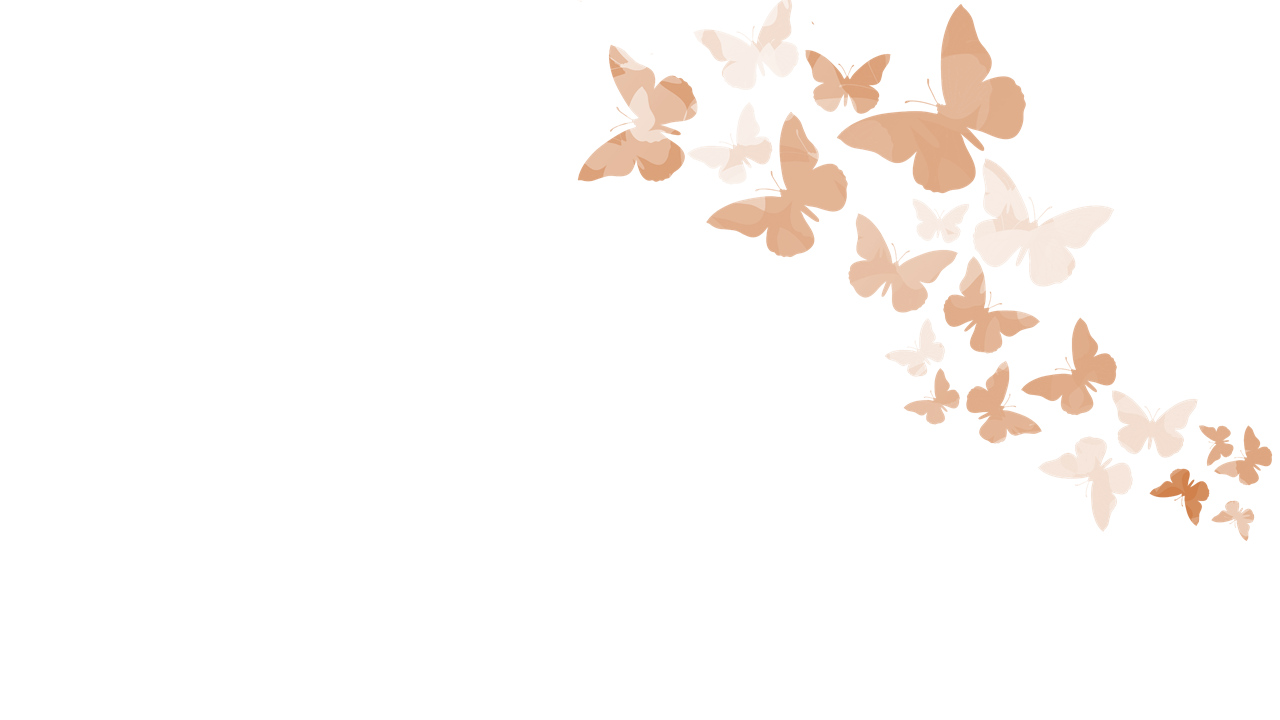 IV. Sóng thang điện từ
SÓNG VÔ TUYẾN
λ > 10- 3m.
λ =10-3 m   đến   λ = 10-6 m
HỒNG NGOẠI
λ = 0,38 µm đến λ = 0,76 µm
ÁNH SÁNG NHÌN THẤY
λ =10-7 m   đến  λ = 10-8m
TIA TỬ NGOẠI
λ =10-8 m   đến  λ = 10-11 m
Tia X
λ   > 10-11m
Tia GAMMA
λ(m)
IV. Sóng thang điện từ
-   Sóng vô tuyến, tia hồng ngoại, ánh sáng nhìn thấy, tia tử ngoại, tia X và tia Gamma đều có cùng bản chất, cùng là sóng điện từ, chỉ khác nhau về tần số( hay bước sóng)

         Các sóng này tạo thành một phổ liên tục gọi là thang sóng điện từ

Các bước sóng dài dễ quan sát hiện tượng giao thoa
Các bước sóng ngắn có khả năng đâm xuyên mạnh, gây ion hoá không khí,...
Tổ 1Trịnh Thảo AnhPhạm Phương LyNguyễn Ngọc AnhVũ Trang NhungĐậu Khánh ViNguyễn Vương Khánh XuânLê Phương ThảoPhạm Trà MyMai Hồng Ngọc Ánh